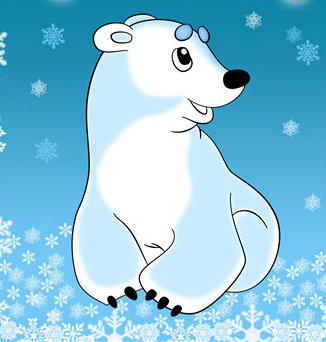 Подготовила:                                                                                                                            воспитатель МАДОУ                                                                                                                                                                   «Детский сад комбинированного                                                                                                                    вида № 7» Багно Е.Н.
Ледяные пустыни
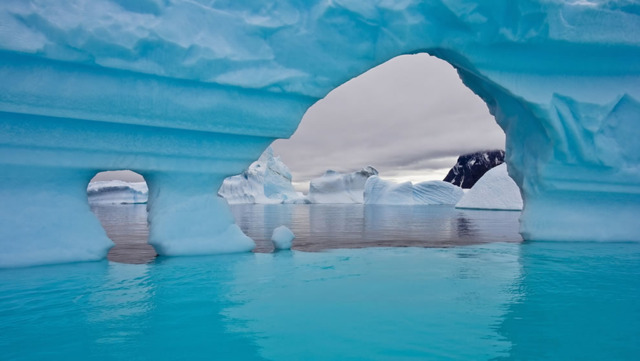 Арктика находится на Северном полюсе. Здесь очень холодно.
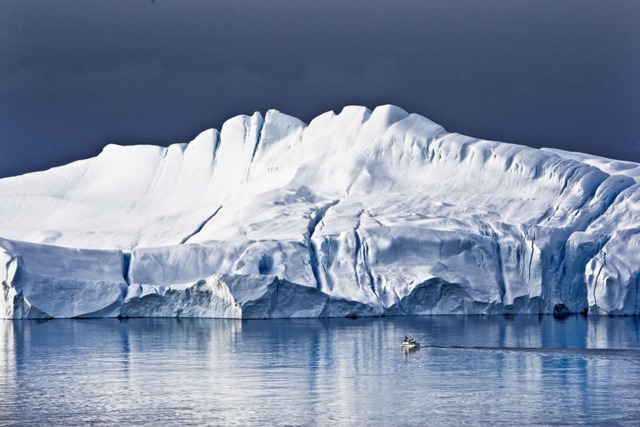 Это ледяная пустыня.
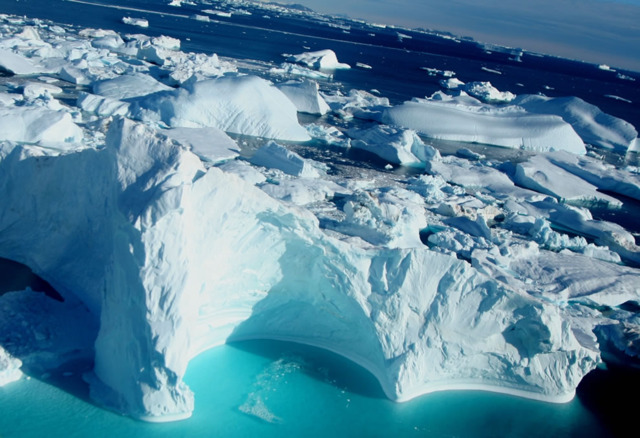 Северный Ледовитый океан в этом месте покрыт льдом
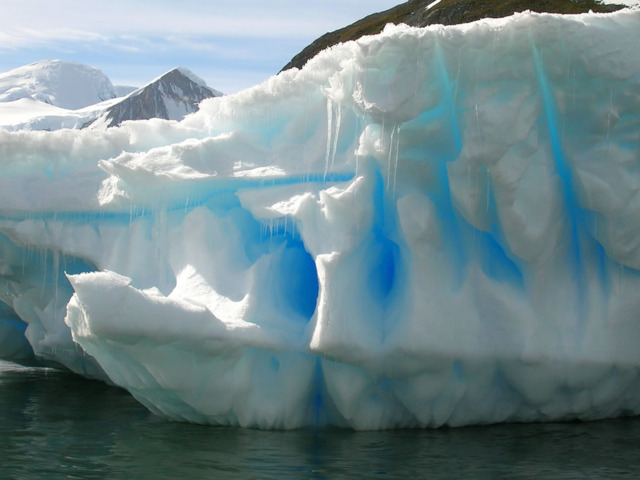 Где больше всего льда и появляются эти айсберги, толщина которого равна высоте 3-х этажного дома.
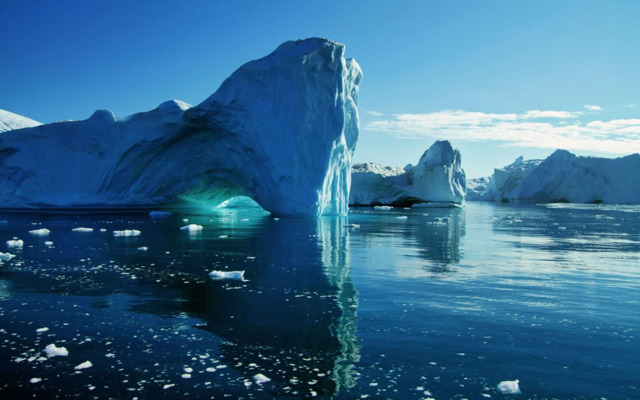 Айсберг  – ледяная гора. Огромные горы льда откалываются от ледников, и течением их уносит в открытое море.
Песчаные пустыни
Пустыня находится в самом жарком месте на Земле.
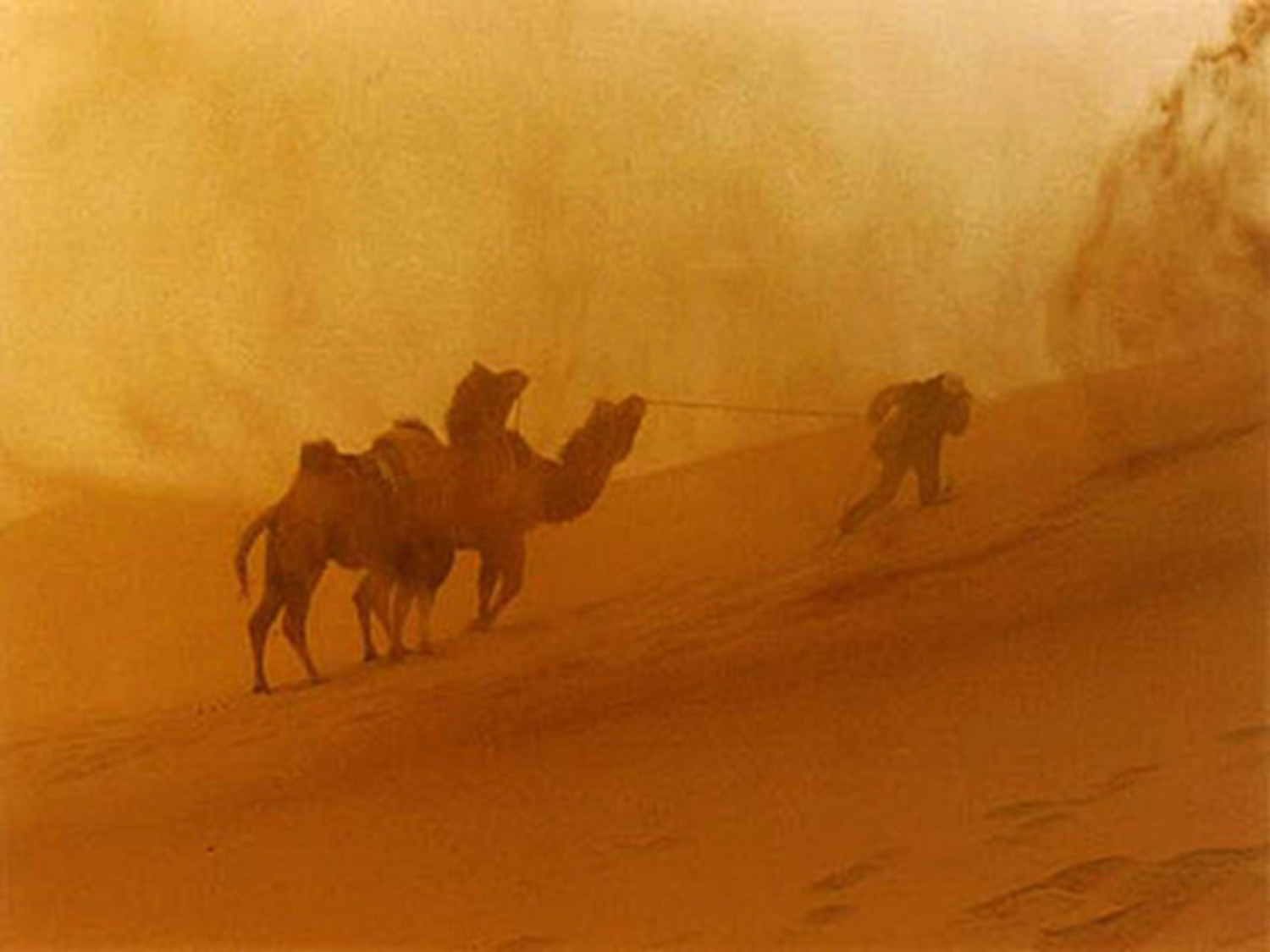 Пустыня покрыта толстым слоем песка, ветер перекатывает его с места на место, образуя на поверхности волны. Песок попадает  в глаза не даёт пройти путникам во время сильного ветра. Ветер поднимает песок и начинается песчаная буря.
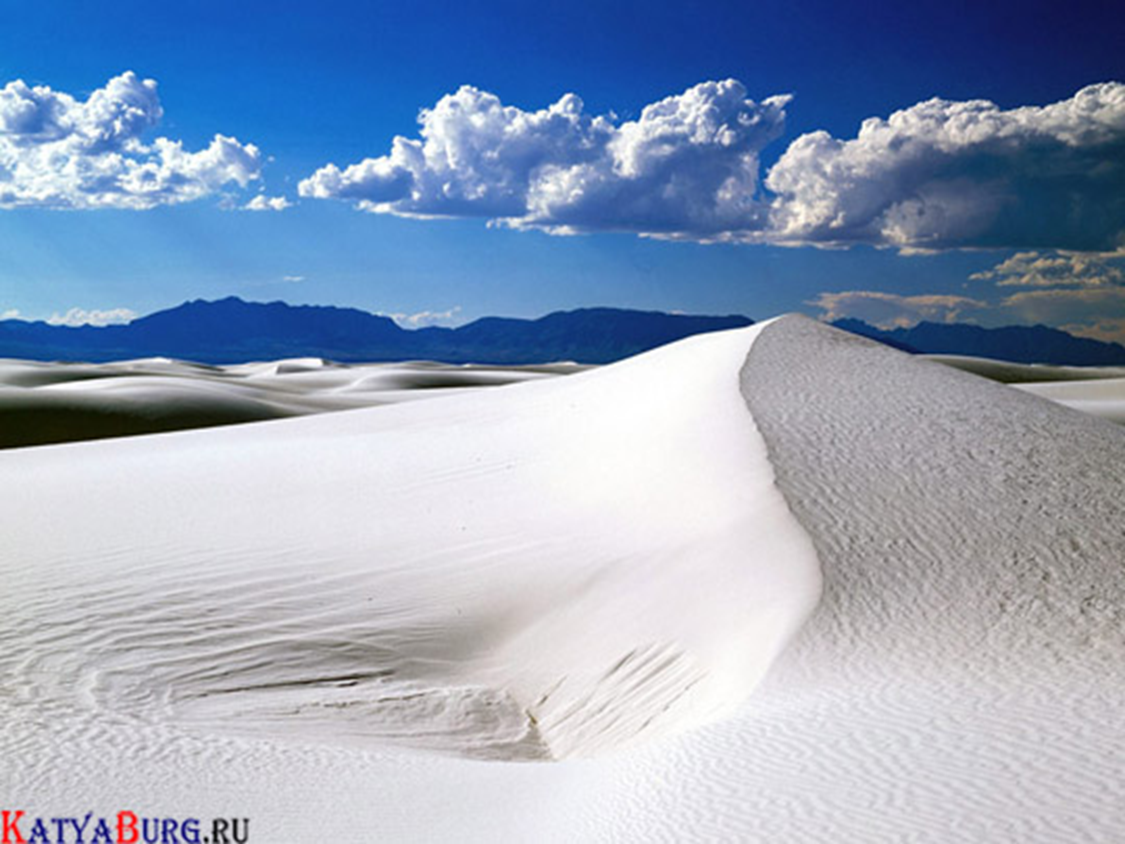 Песок в пустынях может быть различным. В одном месте он белоснежный.
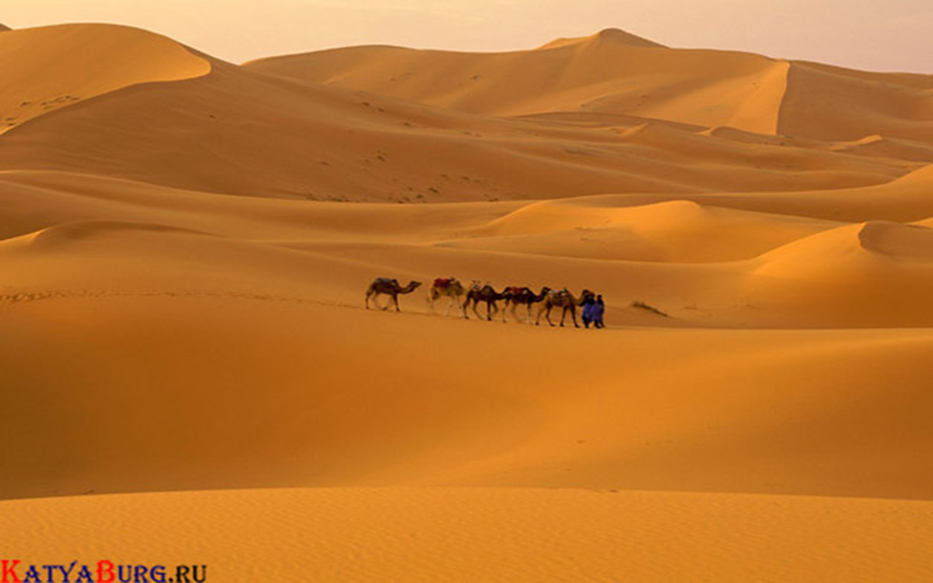 В ином обыкновенный желтоватый
ну а в третьем сероватый.
А эти горы песка называются - дюнами или барханами.
Картины из песка
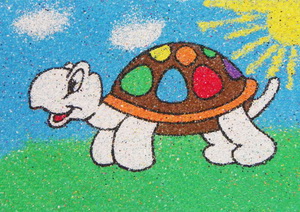 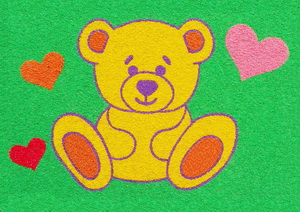 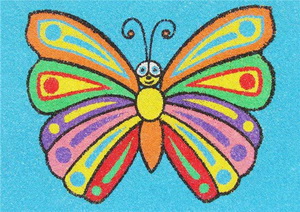 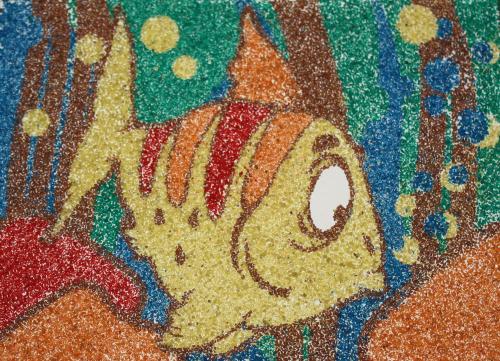 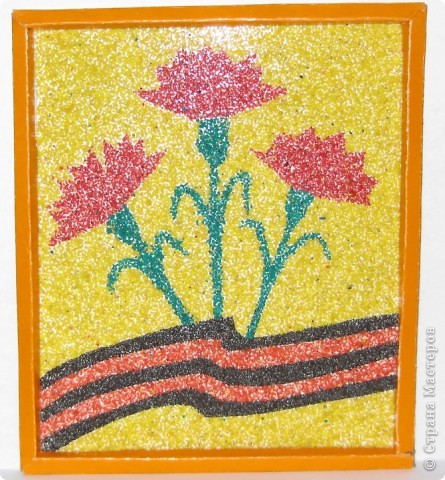 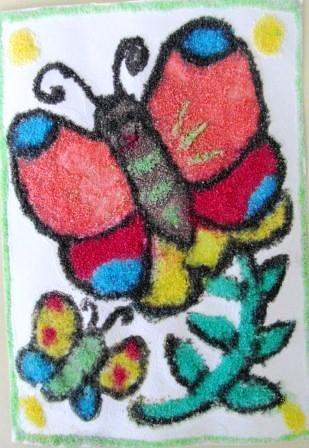 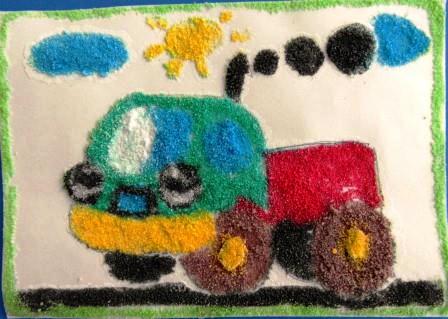 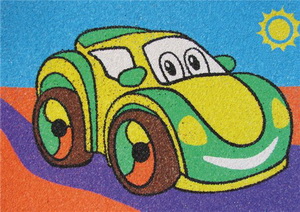